ZNĘCANIE SIĘ NAD OSOBAMI STARSZYMI
Na czym polega?
Znęcanie się nad osobami starszymi to stosowanie wobec nich przemocy lub krzywdzenie w inny sposób z powodu podeszłego wieku. Sprawcami mogą być osoby bliskie, np. członkowie rodziny czy  opiekunowie, a także struktury społeczne i instytucje.
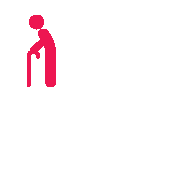 4% zgłaszanych przypadków
Mimo tego znęcanie się nad osobami starszymi to problem niedostrzegany. Jedynie 4% przypadków jest zgłaszane właściwym organom.
Co szósta osoba starsza na świecie doświadcza znęcania się nad nią.
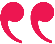 Mój syn namówił mnie do sprzedaży domu, aby spłacić jego długi. Zgodziłam się i teraz jestem bezdomna.” Kobieta, lat 70, Kirgistan
Rodzaje znęcania się nad osobami starszymi
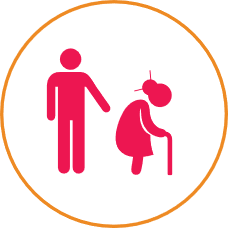 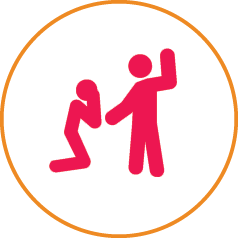 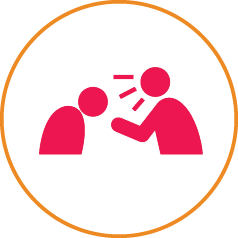 fizyczne
bicie, popychanie, niewłaściwe stosowanie leków, ograniczanie swobody ruchów, trzymanie w odosobnieniu
emocjonalne
zastraszanie, upokarzanie, ciągłe obwinianie, wielokrotne ignorowanie życzeń starszej osoby , izolowanie od przyjaciół  lub od możliwości działania
seksualne
molestowanie seksualne, seks bez świadomej zgody, zmuszanie starszej osoby do oglądania czynności seksualnych lub rozbierania się
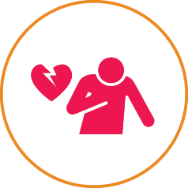 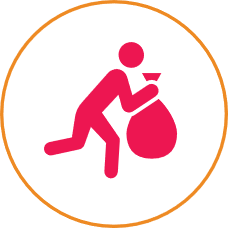 Znęcanie się nad osobami starszymi.
Zauważ.
Mów o tym.
zaniedbywanie 
umyślne lub niezamierzone ograniczenie dostępu do jedzenia, wody, schronienia, odzieży, pomocy w codziennych czynnościach życiowych i realizacji innych niezbędnych potrzeb
finansowe
korzystanie z pieniędzy albo majątku osoby starszej lub też podejmowanie za nią decyzji finansowych bez jej świadomej zgody
……Żźródło: helpage.org/elder_abuse
ZNĘCANIE SIĘ NAD OSOBAMI STARSZYMICo zrobić, gdy czujesz się zagrożony
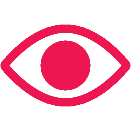 Zauważ oznaki
Znęcanie się nad osobami  starszymi może przybierać różne formy – możesz czuć się zastraszany, poniżany lub ignorowany, izolowany od przyjaciół i rodziny; możesz doświadczać  kontaktów seksualnych, na które nie wyraziłeś zgody; nie masz możliwości  wydawania pieniędzy w taki sposób, jak chcesz; ktoś odmawia  Ci dostępu do jedzenia lub lekarstw; jesteś bity.
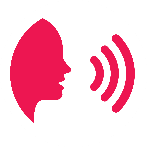 Powiedz komuś o tym
Jeśli czujesz się niepewnie w domu lub gdziekolwiek indziej, powiedz o tym komuś, komu ufasz, na przykład pracownikowi służby zdrowia, opiekunowi, pracownikowi opieki społecznej, członkowi rodziny lub przyjacielowi. Możesz także szukać wsparcia metodami zdalnymi.
Telefon zaufania dla osób starszych w Polsce: 22 635 09 54
Stowarzyszenie mali bracia Ubogich
Poniedziałki, środy, czwartki – 17-20,  środa – 14- 16 w sprawie Alzheimera _________________________________________________________________
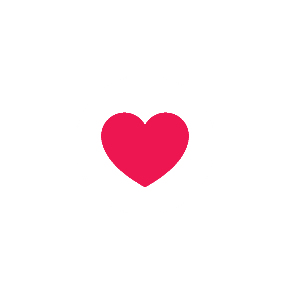 To normalne, że możesz się tak czuć
Jeżeli  ktoś Cię krzywdzi lub czujesz się zagrożony, nie powinieneś się wstydzić. To nie Ty jesteś winny. Wszelkie formy znęcania się fizycznego, emocjonalnego, finansowego, seksualnego lub zaniedbywania są złe, więc masz prawo do uzyskania pomocy.
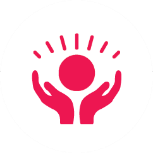 Zachowaj bezpieczeństwo
Jeżeli boisz się o swoje życie spróbuj stworzyć plan, który zapewni Ci bezpieczeństwo. Plan ten powinien wskazywać miejsce, w którym znajdziesz  bezpieczne schronienie, a także dane kontaktowe osób lub podmiotów, które mogą udzielić Ci wsparcia. Możesz także schować trochę pieniędzy, paszport, leki i ważne dokumenty. Tutaj możesz dowiedzieć się więcej: 
TU WSTAWIĆ dane do kontaktu i godziny urzędowania:__________________ ________________________________________________________________________
Mówią, że jeżeli starsza kobieta ma zaczerwienione oczy, to  pewnie jest czarownicą. Bałam się, że o mnie też tak mogą pomyśleć.” 
Starsza kobieta z Tanzanii
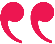 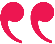 Odkąd zmarła moja żona mieszkam z rodziną syna. Moja synowa obraża mnie, nie daje mi wystarczającej ilości jedzenia, nie chce prać moich rzeczy. ” 
Starszy mężczyzna z Kirgistanu
Jeżeli ktoś się nad Tobą znęca, nie ukrywaj tego. Mów o tym. 800 676 676 – bezpłatna infolinia Rzecznika Praw Obywatelskich